The WMO SWFDP-Sea Regional Training Workshop on Delivery of Warning Service.From 26-30 March 2018, in Hanoi of Vietnam.
Cambodia.
Mr. Sam Oeurn Soknara.
Email: sam.soknara@gmail.com.
Tel: (855)  976333635
Outline
Biographical location and population of Cambodia.
Climate of Cambodia.
Current Weather Dissemination warning System in Cambodia.
Challenges, Concerning, Pressure and Gaps
Conclusions.
Ministry of Water Resources And Meteorology (MOWRAM)
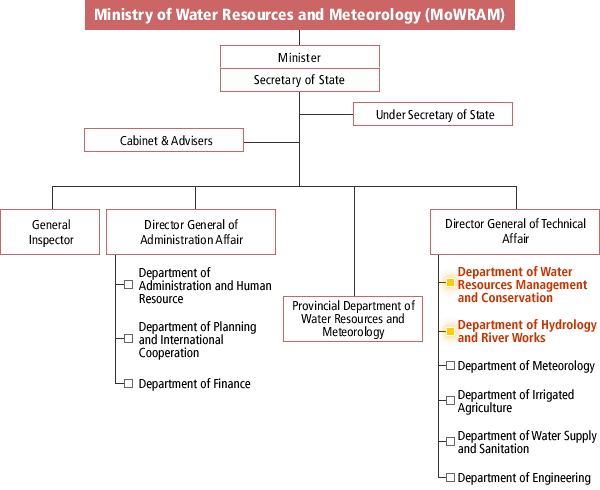 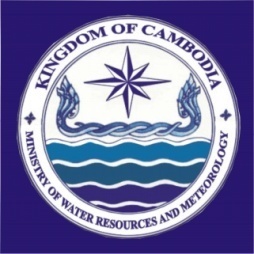 Current Weather Dissemination warning System in Cambodia.
Currently, we have the intention to launch the
warning system in all relevant  institutions, so
the warning information out to summit to the understood, clear, useable and take care with the weather.
Biographical location & Population
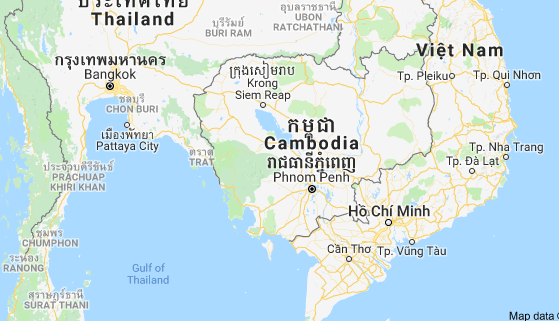 Cambodia is a SE Asia, bordering Thailand, Laos, Vietnam, the Gulf of Thailand and covers a total area of 181,035 km2    
Population :  about 15.76 million (2017).
Climate of Cambodia
Meteorological Operation Center
AWS observed data are reported to headquarters 1time perday
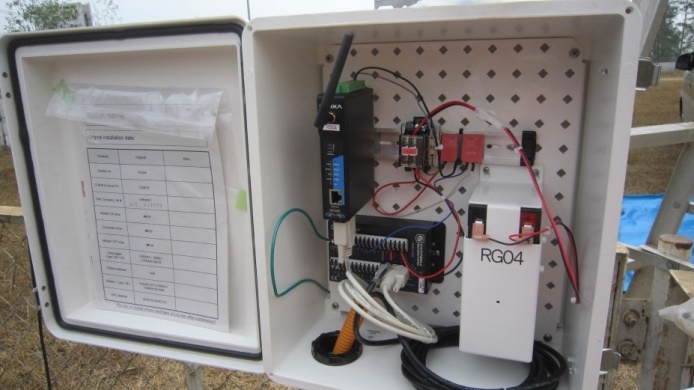 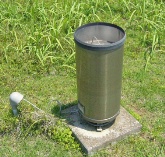 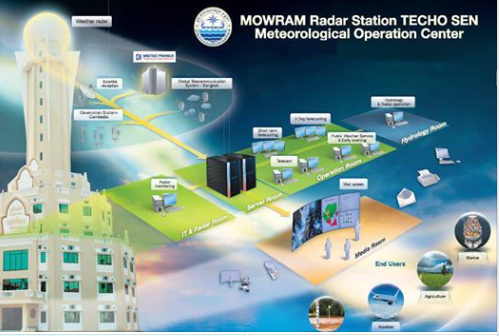 Parameter:
-Air Tem Avg (deg C)
-RH Avg (%)
-Wind speed Avg (Km/h)
-Wind Direction 
-Vector(Degree)
-Solar radiation (mm)
-Total precipitation(mm)
-Max 1min rainfall (mm)
-pressure (hpa)
Automatic rain gauge data are transmitted to headquarters every 1 hour.
Weather Warnings - The National Weather Service posts all available severe weather warnings: tropical storms, floods, flash floods, drought, severe thunderstorms, and special marine conditions..etc
Current Weather Warning dissemination  System in Cambodia
www.cambobdiameteo.com
www.dhrw-cam.org
-Department of Meteorology( DOM)
-Department of Hydro and River Works
(DHRW)
Public
Cabinet Minister
 of Water Resources and Meteorology (MOWRAM)
Announcement
By Fax, Phone, Email, Facebook and Website to relevant institutions and all partners.
Cabinet 
Prime minister
www.cambobdiameteo.com
www.dhrw-cam.org
National Committee 
Disaster Management
Medea (Radio, TV, 
New paper)
Local Authorities and
Non Gov. Agencies
Ministry of Interior
Ministry of National Defense
Weather warning
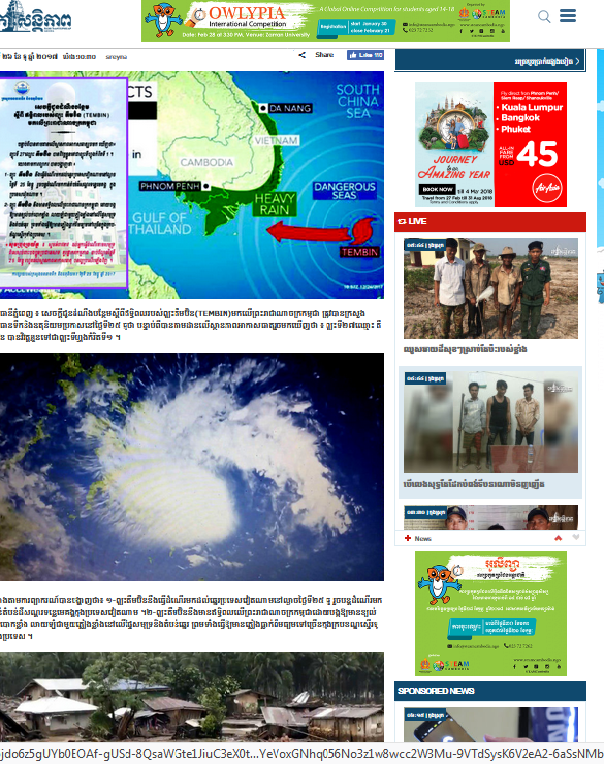 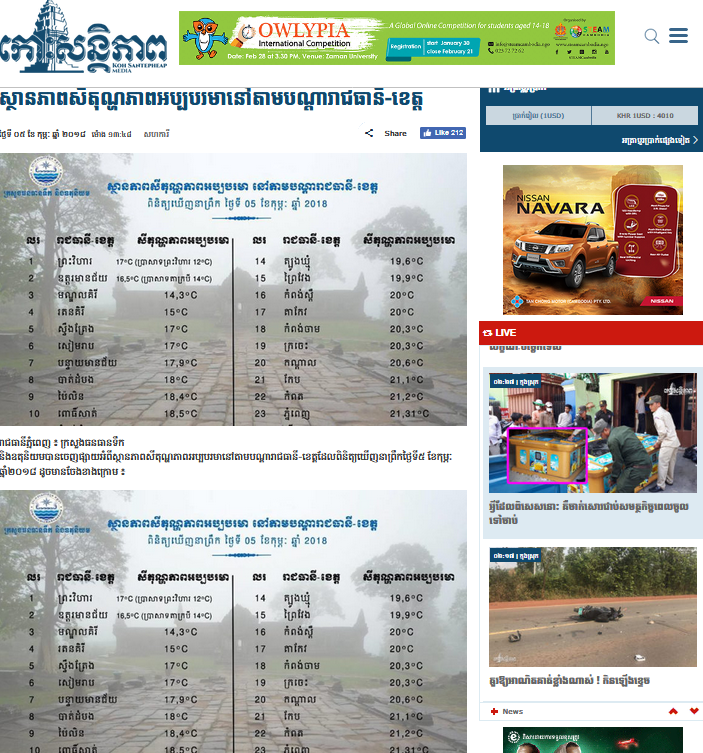 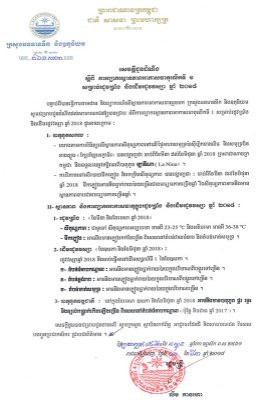 Announcement letter are issued by Minister of  MOWRAM
Challenge
With all the information and announcements EWS for reducing the vulnerabilities of communities, they are so not take care with the weather dissemination. 

The  warning system and communication network to public is limited to get awareness service and experiences.

The weather warning service carried out at the national, provincial, district and community (commune) level is limited in risk reduction.
Pressure
Complaining, lose on believing and blaming.
Concerns
Capacities building and human resources.
Gaps in warning
Basically caps assessment:

The accuracy of weather forecast varies significantly, if comparing with the obviously action of weather, (rainfall…).

Furthermore, the coordination between MOWRAM and NCDM was found to be weak as NCDM uses its own network from national to commune level to disseminate warnings.
Strategy improvement
-To establish and manage the Cambodian meteorological stations.
-To provide weather forecast in short and long time range for all concerned sectors.
-To predict meteorological phenomenon and emit alert to enable the setting up of protective procedures.
-To raise knowledge and communicate with national and international actors on meteorology technologies.
-To strengthen and broaden Cambodian cooperation on meteorology with meteorological organizations, United Nation agencies and World Meteorological Organization, quarterly report as well.
-To prepare annual reports on the situation of meteorology in Cambodia.
Conclusions.
While little can be done to prevent the increased frequency of natural disasters, informed populations can lessen disaster impacts. By doing this, we can help reduce the loss of life disasters cause and help promote best practices for future generations to follow.
Thanks you !
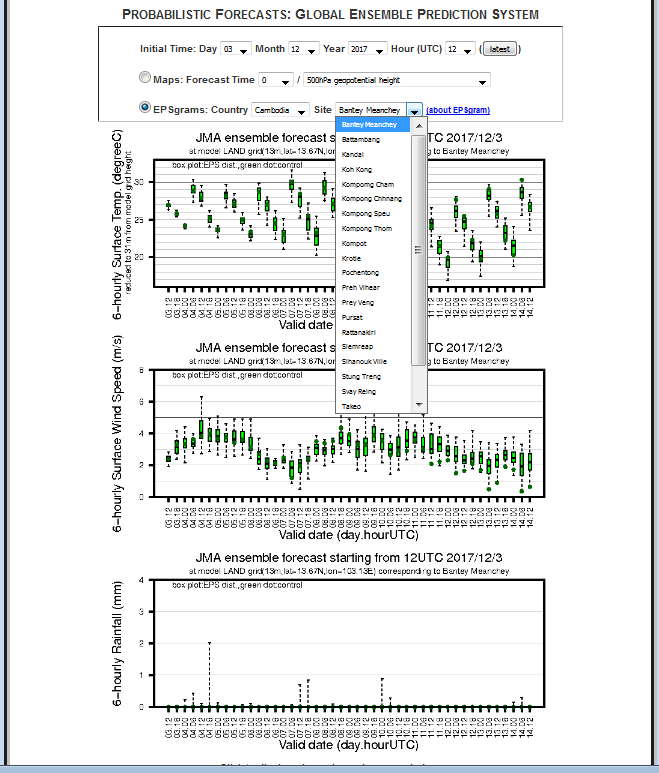 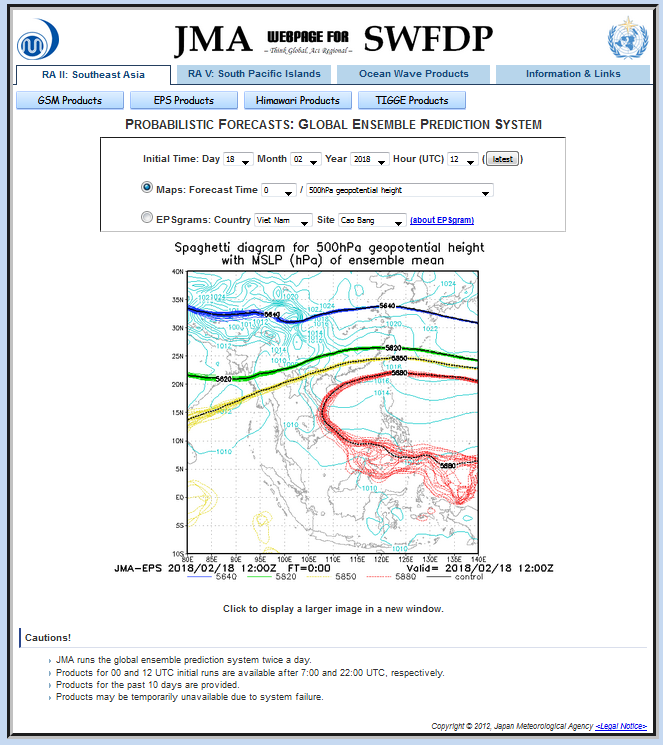 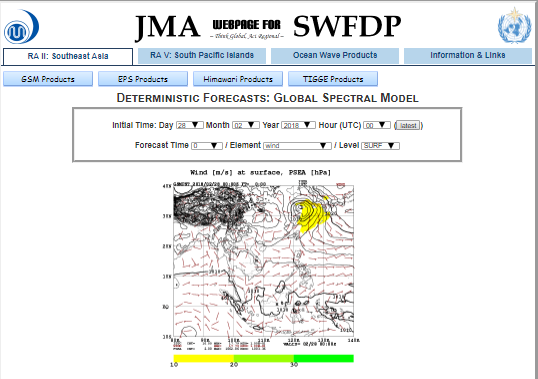 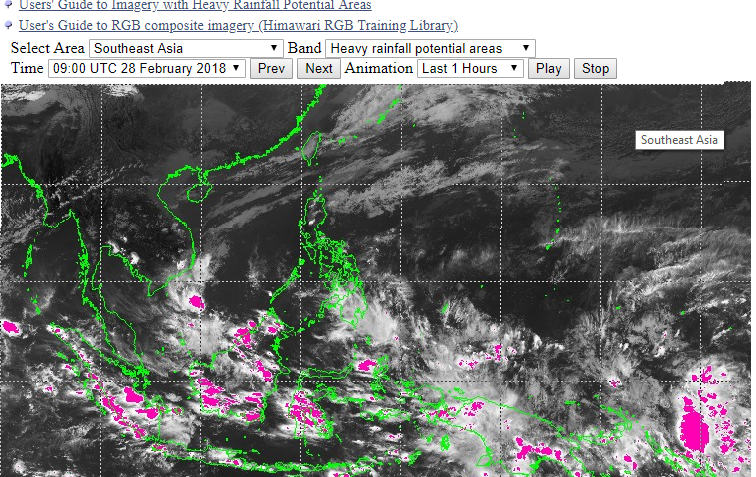 Additional guidance products
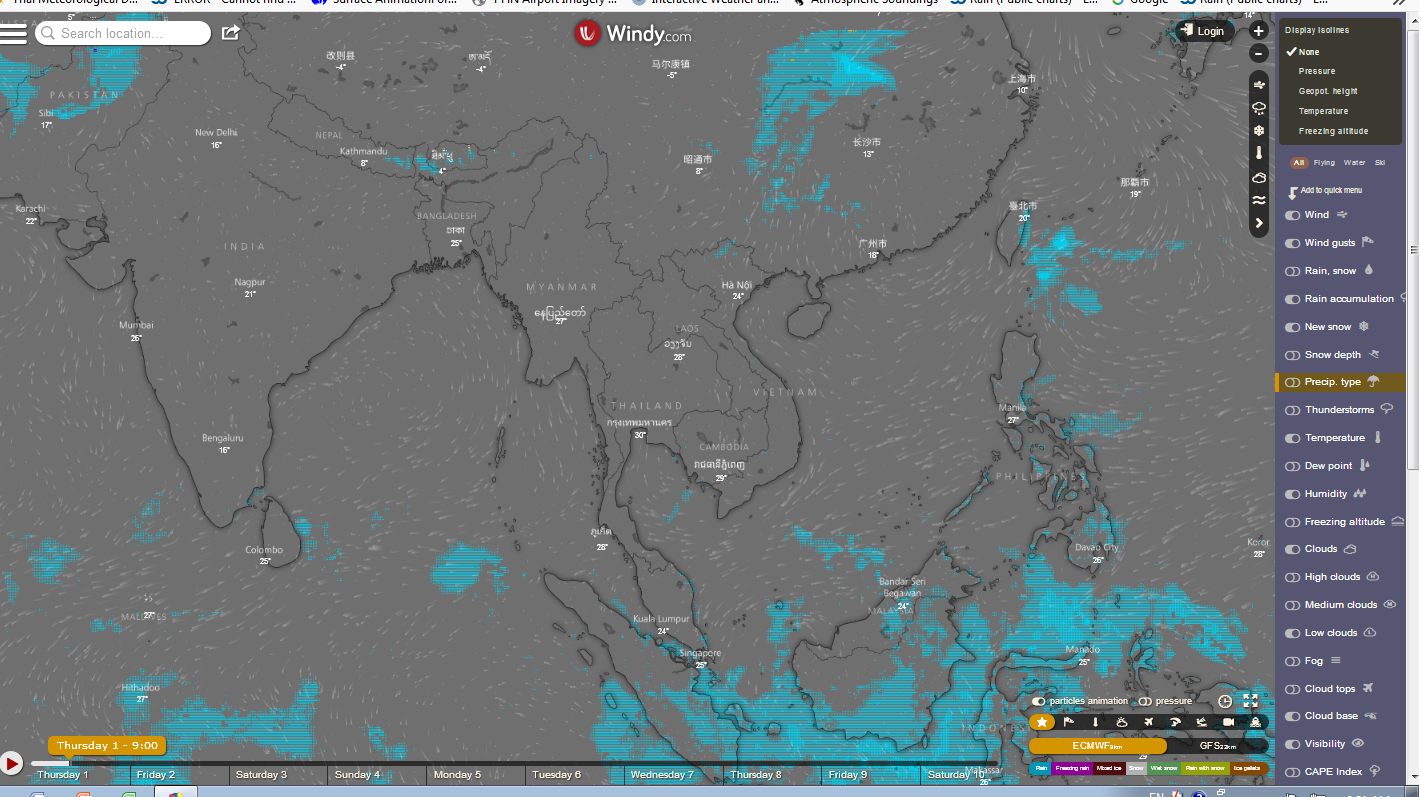 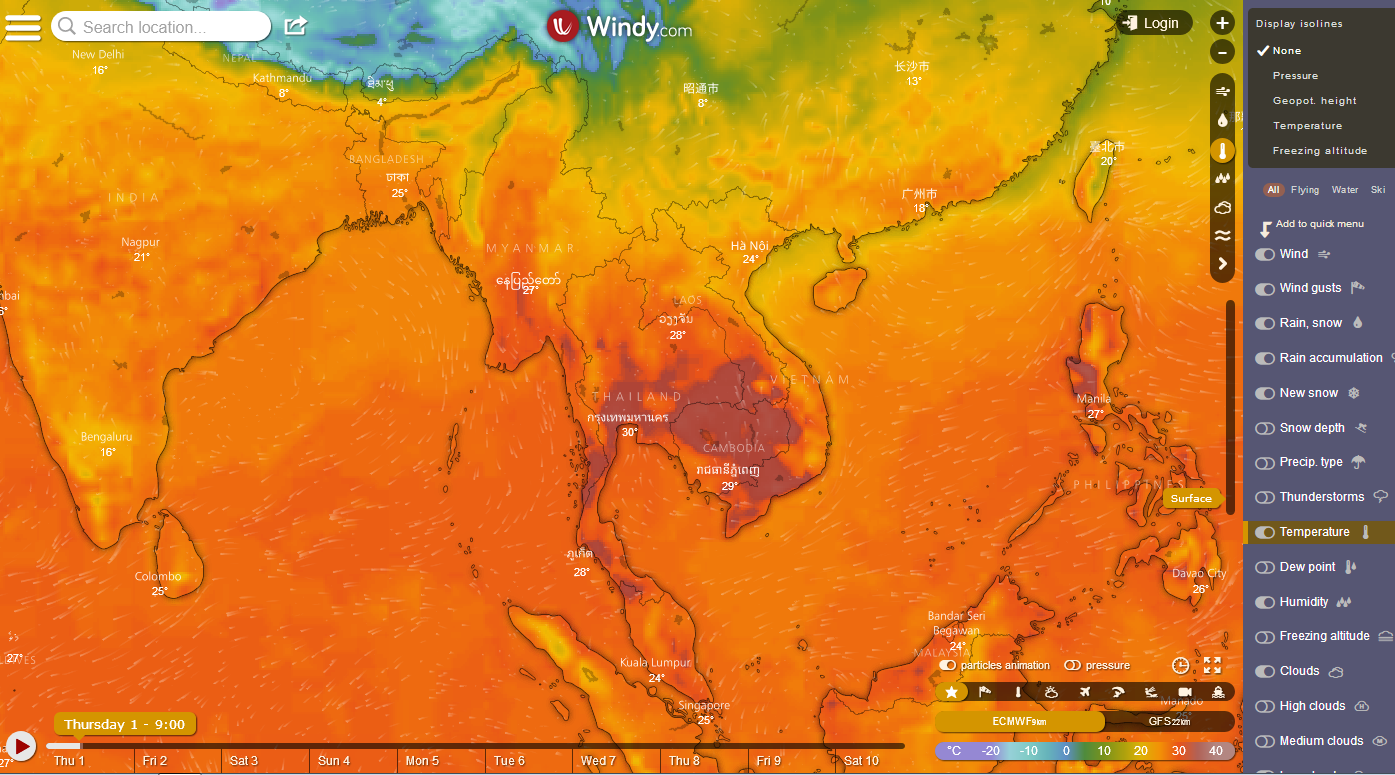 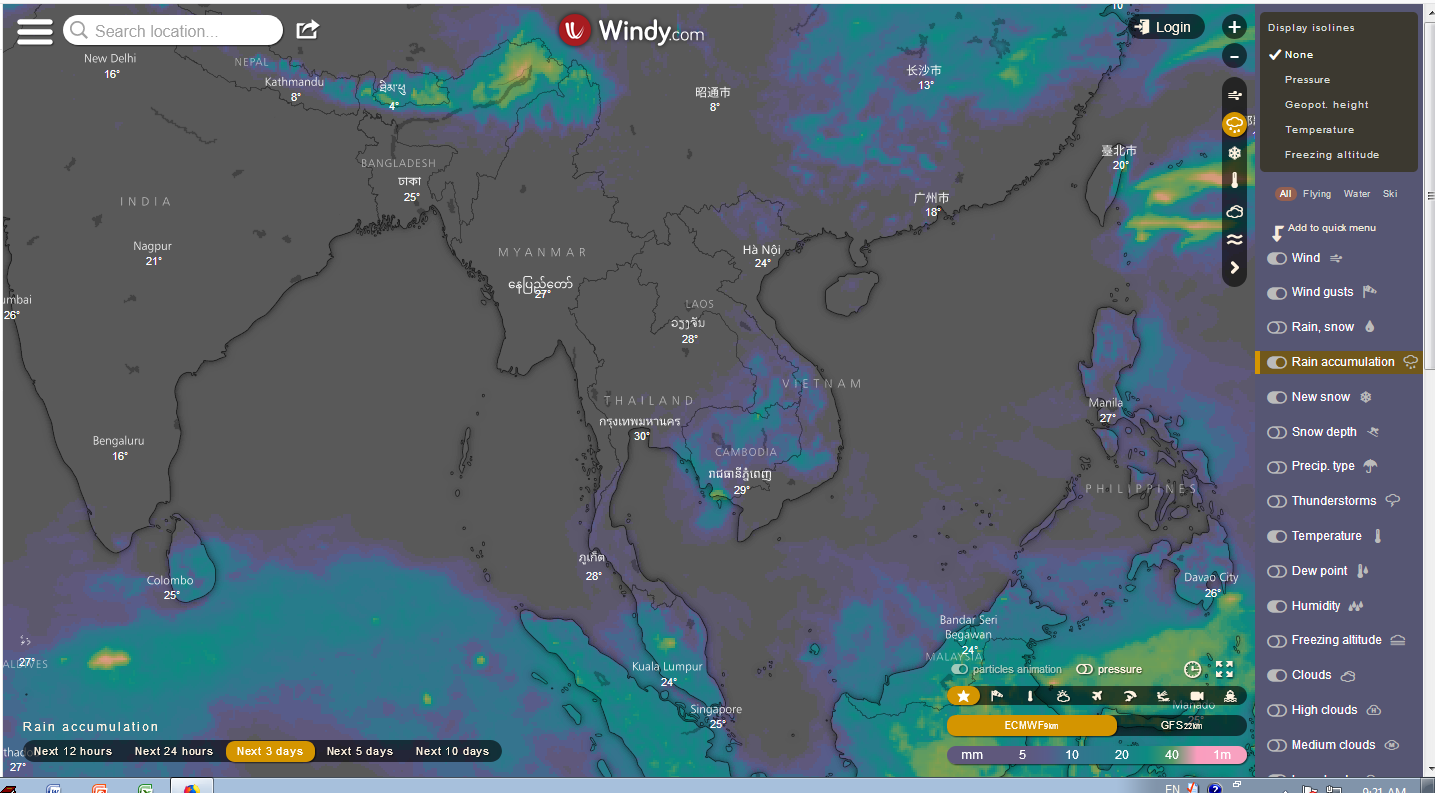 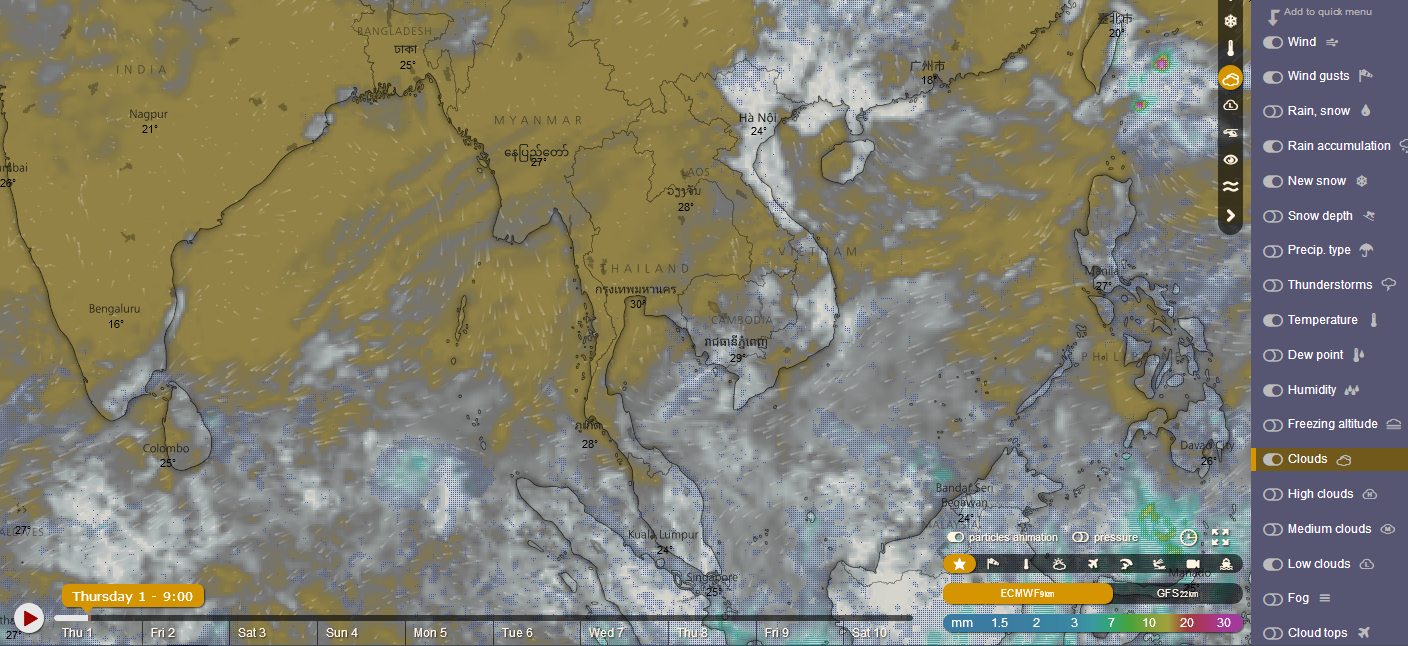 guidance products by SWFDP-sea
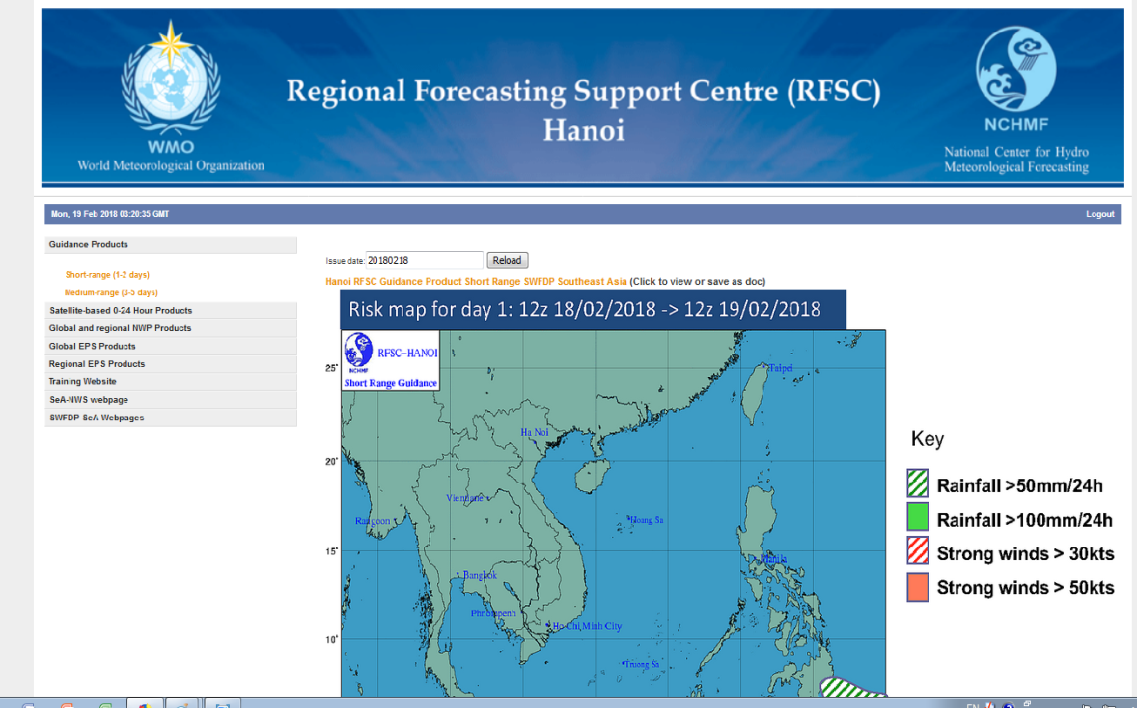 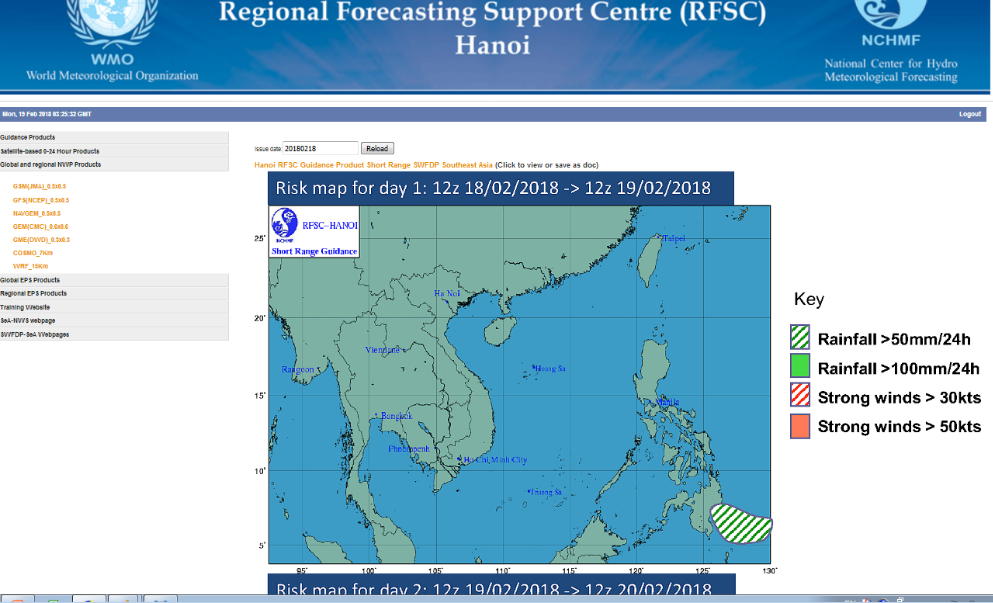 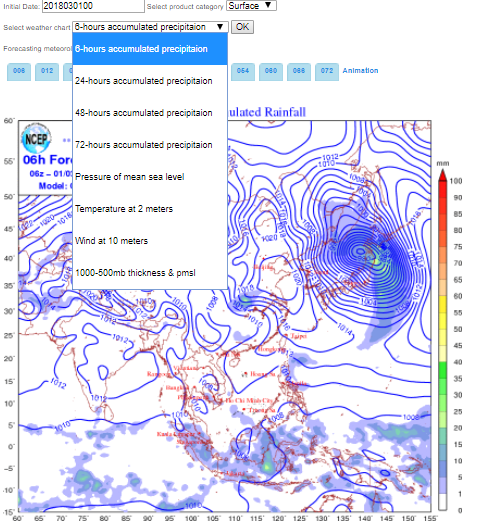 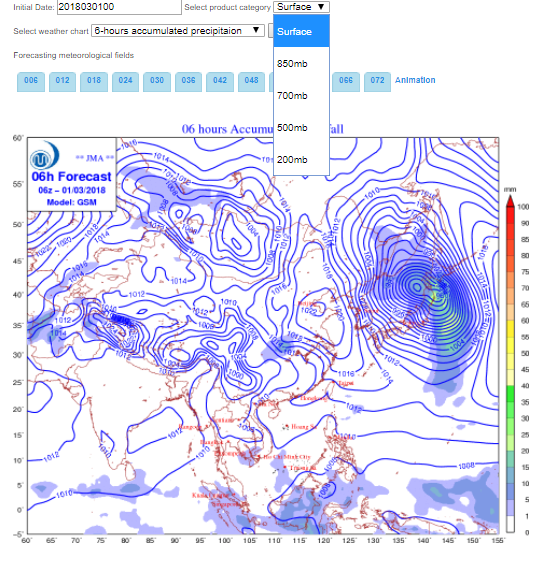 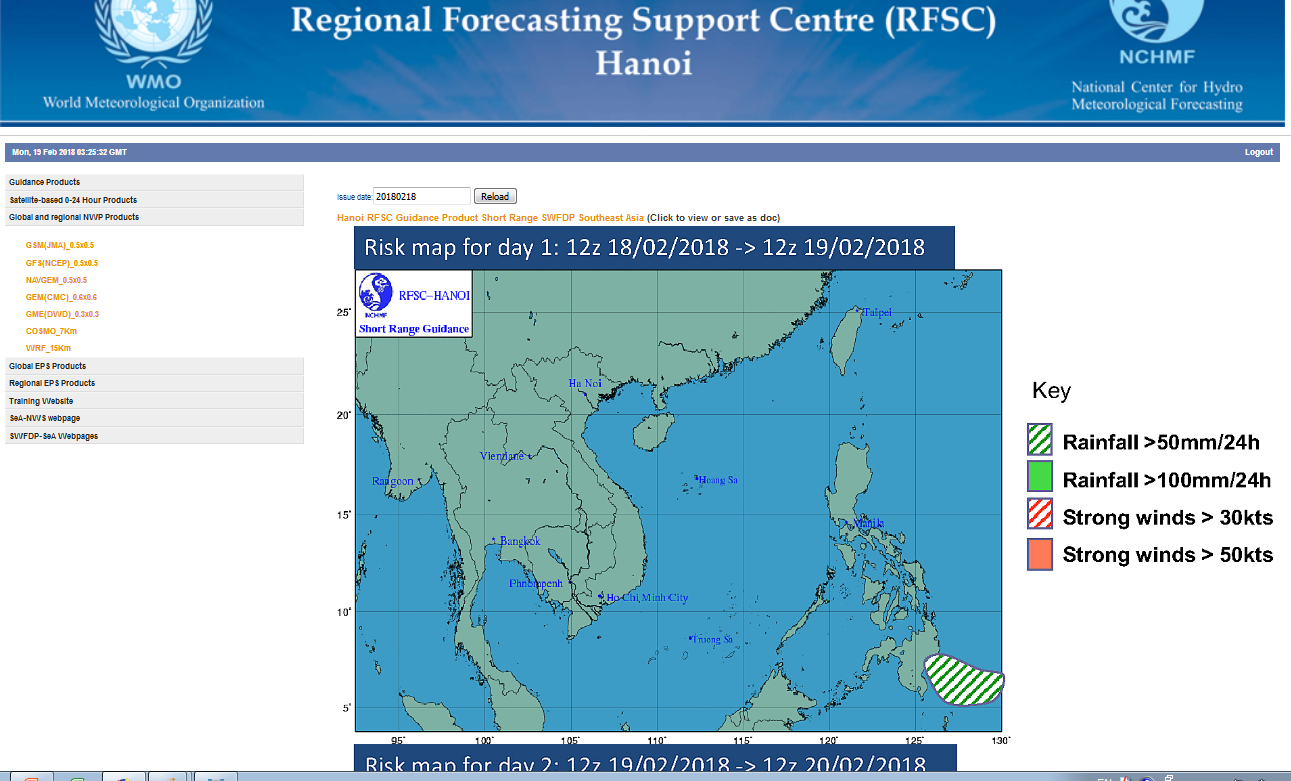